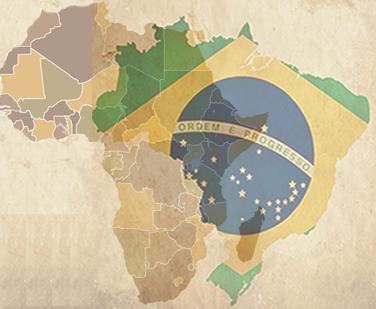 O CONTINENTE AFRICANO NA POLÍTICA EXTERNA BRASILEIRA: AVANÇOS E RECUOS
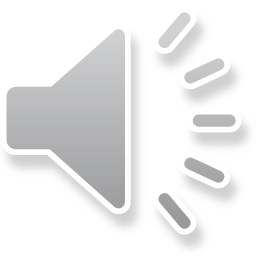 O Continente Africano na Formação do Brasil
05 milhões de africanos trazidos para o Brasil como escravos entre 1501-1860 (SLAVES VOYAGES, 2020)

Obá Ósemwede, do Benim, e o Ologum de Lagos entre os primeiros a reconhecer a independência do Brasil.

Proximidade geográfica
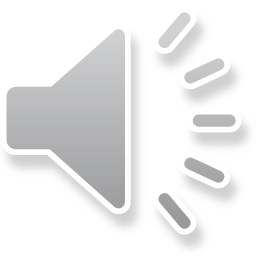 Século XIX e Início do Século XX - Um Continente Esquecido para os Brasileiros
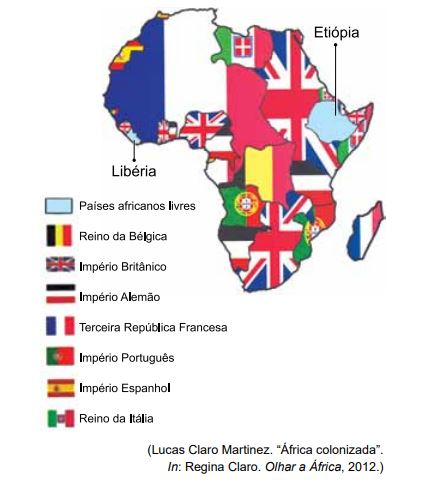 - Aumento da       ocupação europeia na África

- “Trampolim para  a Vitória” (Segunda Guerra Mundial).

- dois países independentes no continente, em 1918 (04 em 1945)
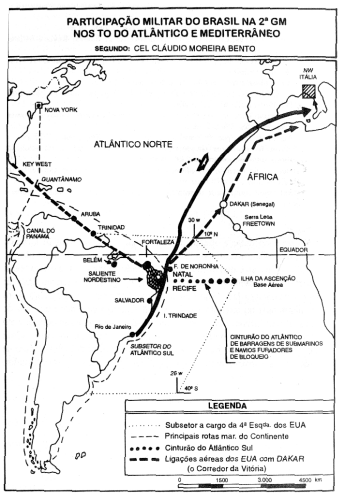 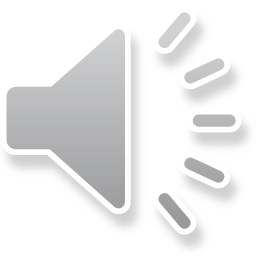 Lusotropicalismo
Até JK (1956-1961)
- Inspiração em Gilberto Freyre; Pernambucanidade”- Relações com a África era intermediadas por Portugal 


Política Externa Independente (1961-1964)

- aceleração dos processos de independência na África 

- Revisão das prioridades das relações Norte-Sul (criação  Instituto Brasileiro de Estudos Afro-Asiáticos, 1961)


- missão de Raymundo de Sousa Dantas em Gana

- permanência da visão culturalista
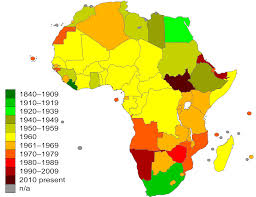 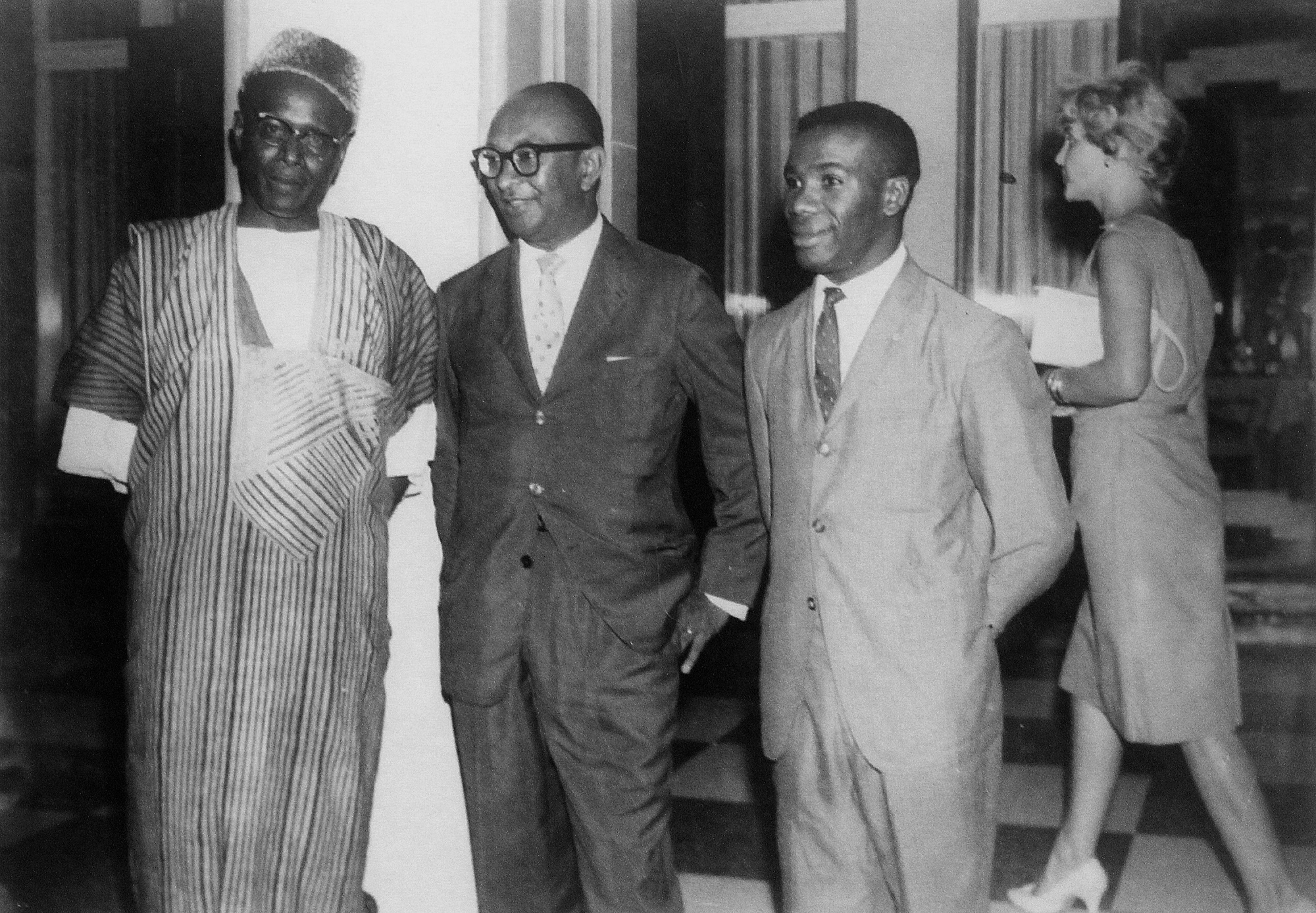 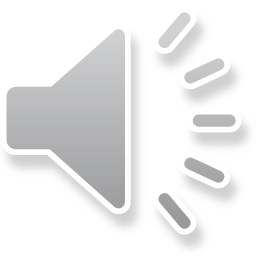 Pragmatismo
Securitização do Atlântico Sul; fim do IBEAA. 

-  “Périplo Africano” (1972): Costa do Marfim, Gana, Togo, Daomé (atual Benin), Zaire (atual RDC), Gabão, Camarões, Nigéria e Senegal 

Reconhecimento das independências de Angola e Moçambique 

Distanciamento da África do Sul (apartheid)

(1983) João Figueiredo foi o primeiro presidente do Brasil a visitar o continente.

Afropessimismo
-    anos 80 e 90: fome, HIV, corrupção, guerras e ditaduras.

-   Foco em países lusófonos (PALOPs)
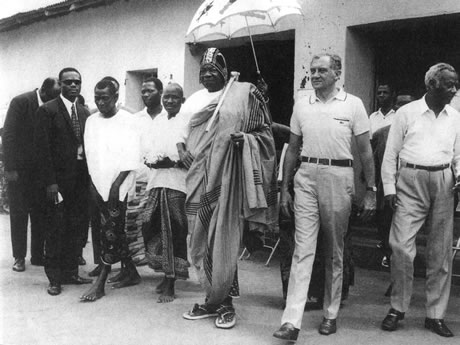 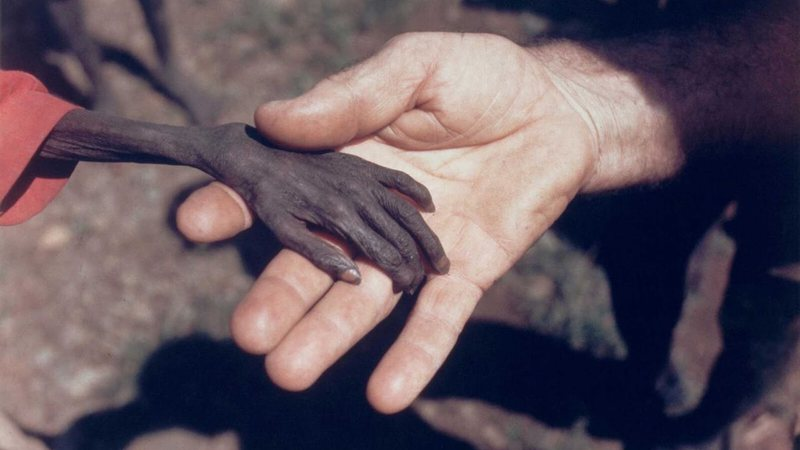 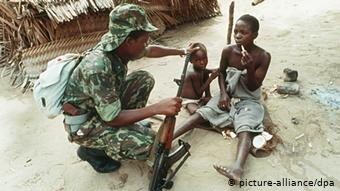 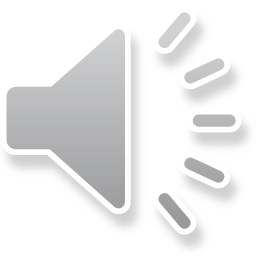 Anos 2000: reaproximação e declínio
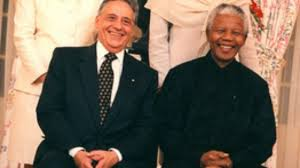 Governo Lula (2003-2010)
- ênfase no discurso de aproximação aos países subdesenvolvidos

- 11 viagens ao continente (21 países diferentes)

- abertura/reabertura de 18 embaixadas

Declínio (2011 - )
crise econômica no Brasil

fechamento das embaixadas de Serra Leoa e Libéria (Líbia)
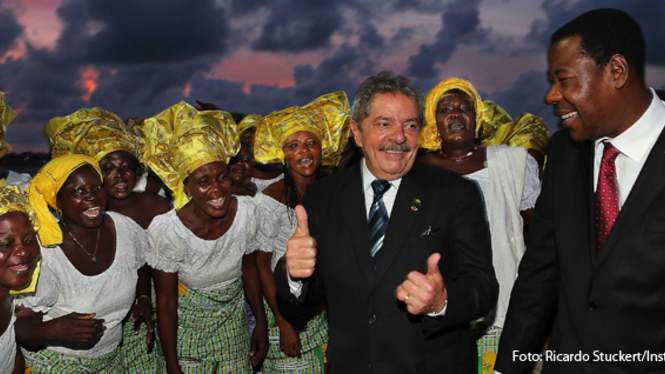 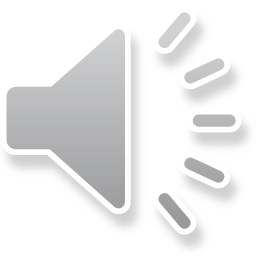 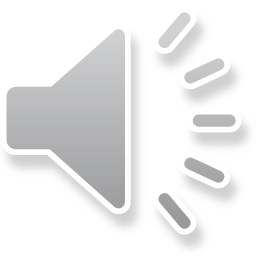 Fonte: Biblioteca da Presidência da República (2020).
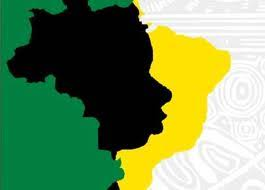 O ENSINO DE HISTÓRIA DA ÁFRICA E A PRODUÇÃO ACADÊMICA (2003-2017)
Lei 10.639/2003  Art. 1o § 1o “... incluirá o estudo da História da África e dos Africanos, a luta dos negros no Brasil, a cultura negra brasileira e o negro na formação da sociedade nacional...”

estudo bibliométrico encontrou apenas 07 artigos (05 disponíveis em revistas de Ensino de História e 02 encontrados na plataforma Scielo) (COSTA; EUGENIO, 2018).
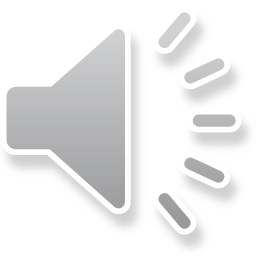 BIBLIOGRAFIA
BIBLIOTECA DA PRESIDÊNCIA DA REPÚBLICA (2020). Disponível em: http://www.biblioteca.presidencia.gov.br/presidencia/ex-presidentes. Acesso em: 11 de jun. de 2020.

COSTA, R; EUGENIO, A (2018). O ENSINO DE HISTÓRIA DA ÁFRICA E A PRODUÇÃO ACADÊMICA: o que dizem as revistas de Ensino de História no período 2003-2017? Revista Eletrônica Científica Ensino Interdisciplinar Mossoró, v. 4, n. 11, Junho.

DÁVILA, Jerry. Hotel Trópico: o Brasil e o desafio da descolonização africana (1950-1980) (2011). Rio de Janeiro, Paz e Terra

FREYRE, Gilberto (2001). Casa-grande & senzala. 42. ed. Rio de Janeiro: Record.

SARAIVA, José Flávio Sombra. O lugar da África: a dimensão atlântica da política externa brasileira (de 1946 a nossos dias) (1997). Brasília: EdUnB, 1997, 280 páginas.

SLAVES VOYAGES (2020). Disponível em: https://www.slavevoyages.org/assessment/estimates. Acesso em: 11 de jun. de 2020.

Banco de dados 
AFROBAROMETER. https://www.afrobarometer.org/
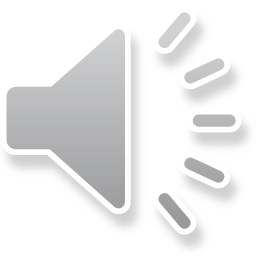 OBRIGADO!